STEARNS COUNTY FOODSAFETY INITIATIVE
Yearly Comparisons By Orders Issued
Background
In the summer and early fall of 2013 Rivertown Communications developed the Food Safety training for Stearns County in Minnesota. Delivered as web-based eLearning.
The target audience includes Certified Food Managers (CFMs) and Persons In Charge (PICs) at restaurants and other establishments (e.g. school cafeterias, golf clubs, American Legion halls, bars, stores, and hotels). Essentially any establishment that needs a food license to sell food in the county of Stearns.
The training is provided in English, Spanish, Chinese, and Somali. The audio narration and most of the images were not translated.
Background
Training was provided at no cost to the learners. 
The training was in response to some real-world issues where there had been a couple of high-profile cases where people had gotten sick.
The FDA grant which funded the development required Stearns County to track results. The FDA wanted to know if the training was effective.
Training was required in order to obtain a food license.
Stearns County is still using the training today.
Background
In October 2013 the first students were registered for the modules. About 1,100 students were registered. Each year of training was due by December 31st of the current year.
In year 1 Stearns County deployed 14 courses. Seat time: 2 hours 28 minutes.
In year 2 Stearns County deployed 2 courses. Seat time: 55 minutes.
In year 3 Stearns County deployed 1 course. Seat time: 1 hour 20 minutes.
Data gathered and presented in the following bar charts compare the first two years of training compared to the baseline of 2013 before training was implemented.
definitions
To understand the following slides we need to define some terms.
Orders: Issues found during an inspection that are a violation of Minnesota food code.
Critical Orders: Issues found during an inspection that are most likely to contribute to food contamination, illness, or environmental degradation.
Non-Critical Orders: Issues found during an inspection that are least likely to contribute to food contamination, illness, or environmental degradation.
BEFORE IMPLEMENTATION OF eLEARNINGBASE YR 2013TOTAL ORDERS ISSUED
INITIAL YEAR OF eLEARNING - YR 2014COMPARISON OF ALL ORDERS WRITTEN
45%
47%
41%
[Speaker Notes: Total Orders: 45.15% Reduction
Non-Critical Orders: 46.87% Reduction
Critical Orders: 41.29% Reduction]
SECONDARY YEAR OF eLEARNING - YR 2015COMPARISON OF ALL ORDERS WRITTEN
44%
49%
35%
[Speaker Notes: Total Orders: 44.35% Reduction
Non-Critical Orders: 48.74% Reduction
Critical Orders: 35.42% Reduction]
Next: top 10 cited orders
Top 10 Cited Orders: The top 10 orders (critical or non-critical) that are common amongst all establishments. 
The top 10 critical orders from 2015 include:
Clean Food Contact Surfaces
Cold Holding (potentially hazardous food must be kept cold)
Demonstration Of Knowledge/No CFM (Certified Food Manager)
Bare Hand Contact
Label Spray Bottles (spray bottles must be labelled to avoid food contamination)
[Speaker Notes: Danger zone: 41 deg. – 140 deg.]
Next: top 10 cited orders
The top 10 critical orders from 2015 include (continued):
When To Wash Hands
Hot Holding (potentially hazardous food must be kept hot)
Separate Raw From RTE (Ready To Eat)
How To Wash Hands
Unapproved Beverage Containers
[Speaker Notes: Danger zone: 41 deg. – 140 deg.]
BEFORE IMPLEMENTATION OF eLEARNINGBASE YR 2013TOP TEN CITED ORDERS
INITIAL YEAR OF eLEARNING - YR 2014COMPARISON OF TOP TEN CITED ORDERS
51%
54%
43%
[Speaker Notes: Total Orders: 51.37% Reduction
Non-Critical Orders: 54.27% Reduction
Critical Orders: 43.46% Reduction]
SECONDARY YEAR OF eLEARNING - YR 2015COMPARISON OF TOP TEN CITED ORDERS
42%
46%
36%
[Speaker Notes: Total Orders: 42.02% Reduction
Non-Critical Orders: 46.06% Reduction
Critical Orders: 36.36% Reduction]
Other observations
One reason for the good results is that the requirement to complete the training was closely monitored by the field inspectors.
There was a decrease in negative attitudes towards the training. Not many people like being told by government that they have to do something before they can do their job, but in this case many of the establishment owners came to see the inspectors as partners rather than tyrants.
Other observations
What is the cost of not doing training? 
People may become sick and potentially die. According to the CDC, nationwide every year roughly 48 million people become sick from foodborne illness, 128,000 are hospitalized and 3,000 die.
Establishments may be closed by health inspectors, or may gain a “bad reputation” which will hurt the establishment financially.
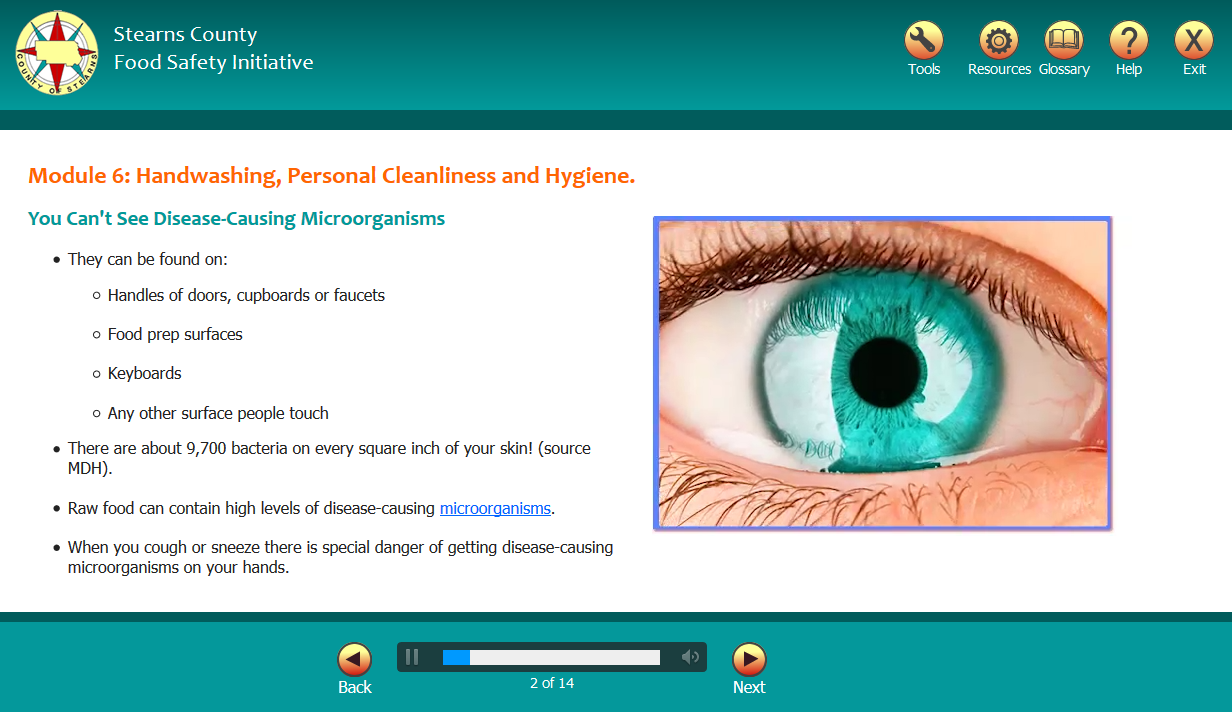 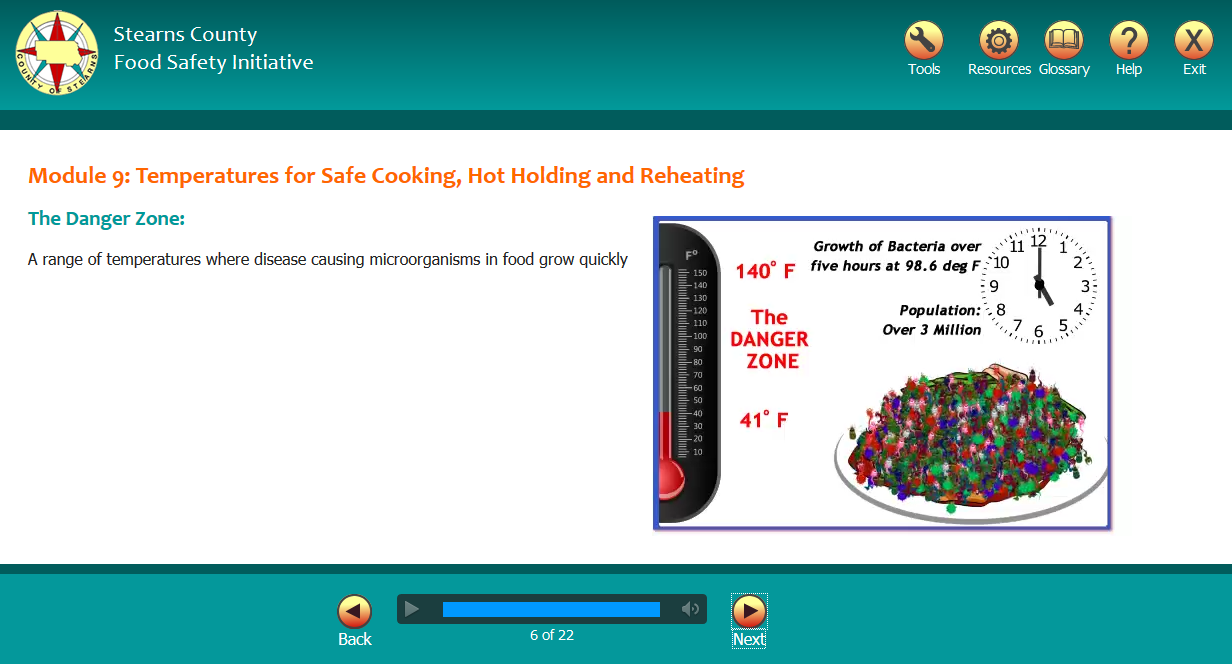 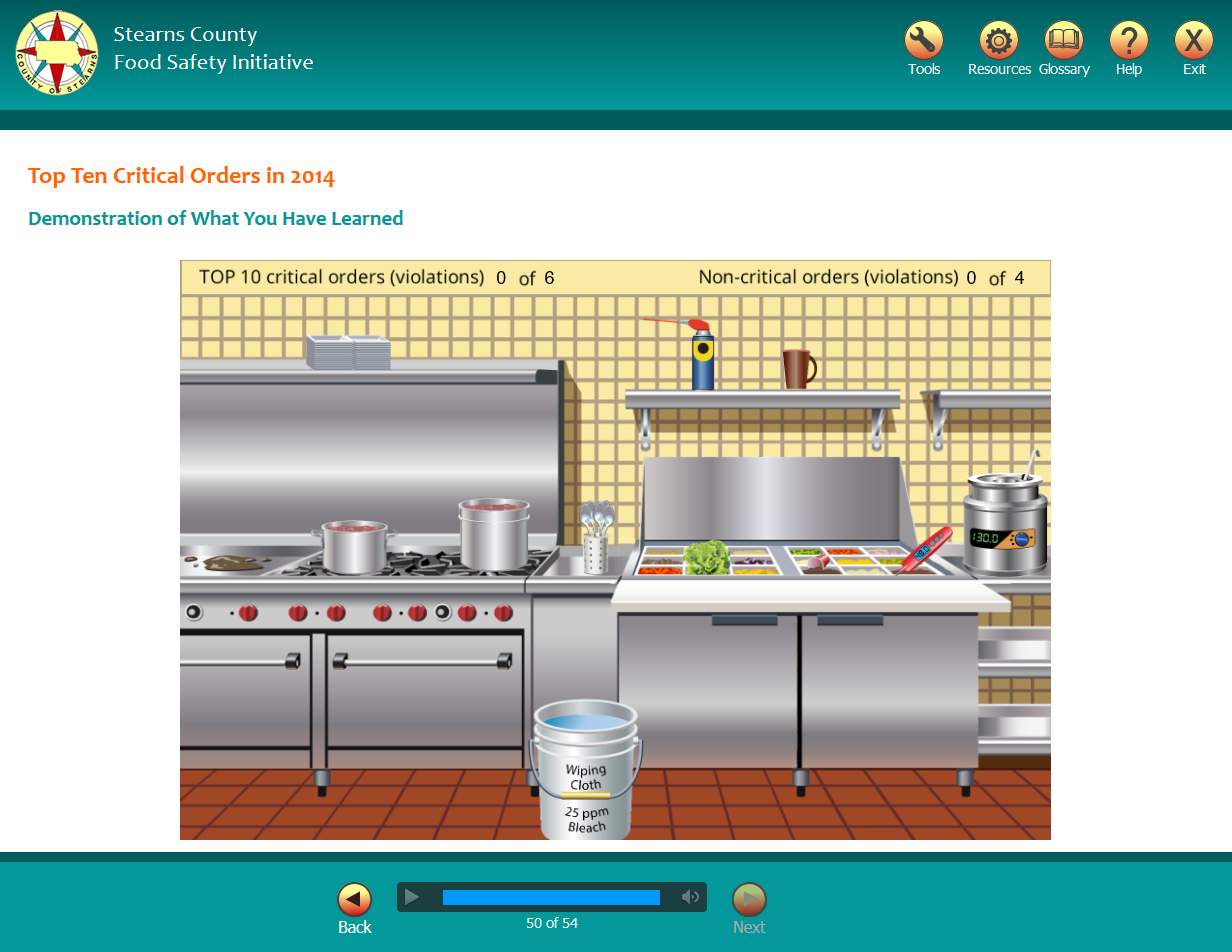